GSA FAS R9 NAVY/USMC
Virtual Industry ForumMay 18, 2021
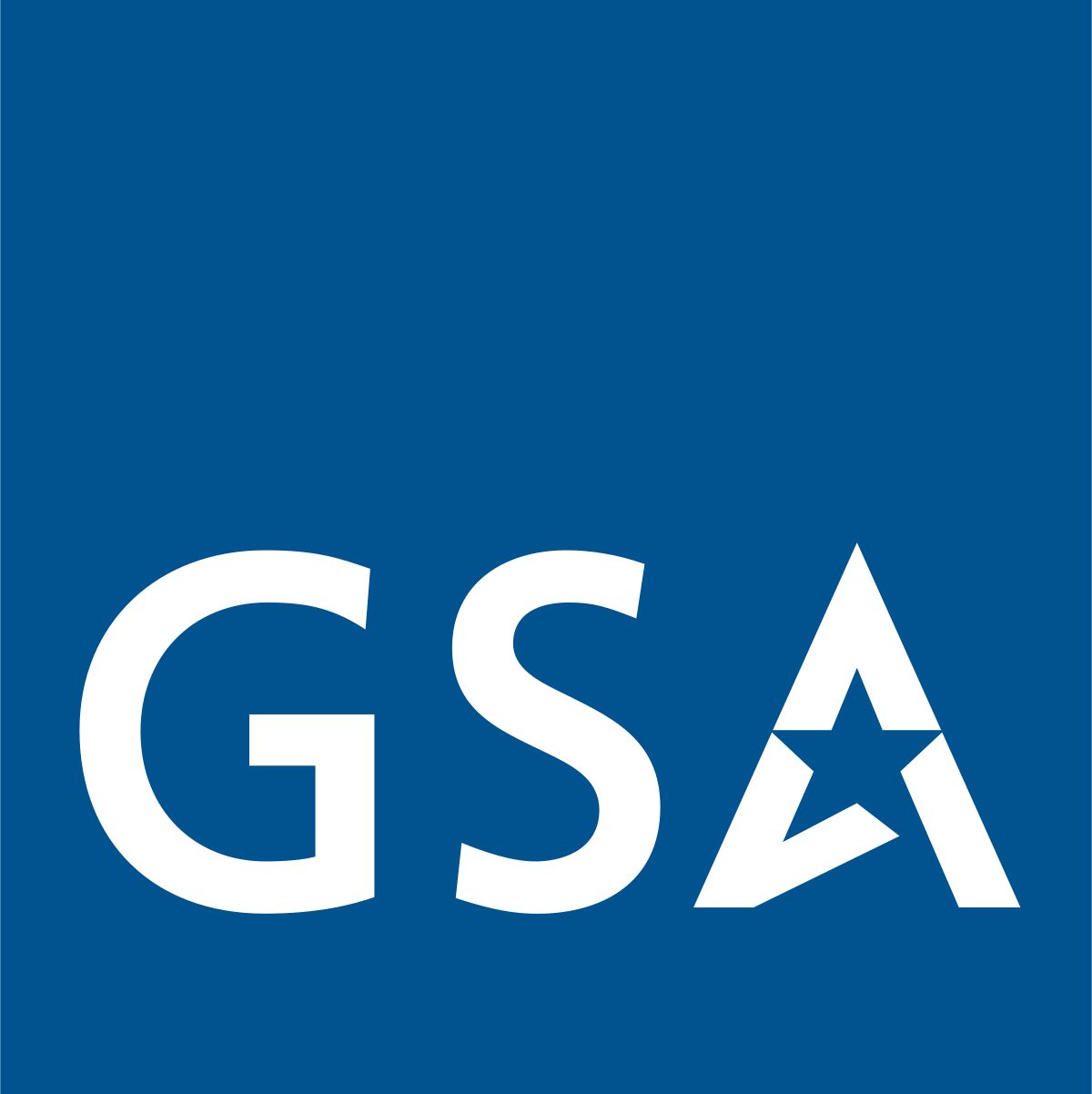 Welcome
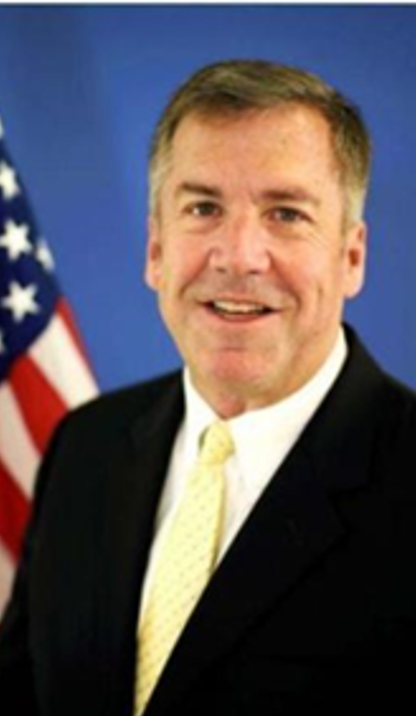 Casey Kelley
GSA FAS Region 9 Commissioner
Navy / USMC Account Executive
Opening Remarks - 11:30 to 11:45 AM ET
Introduction & Welcome
Acknowledgements
Purpose / Goal(s) of Event
Event Overview/Format
[Speaker Notes: Introduce myself & welcome everyone
Share in-person event preferred yet technology enables >700 attendees
Thank
Steve Roberts and his team
GWAC/OASIS PMOs
Industry panelists
GSA panelists
All registered guests 
State the purpose/goal(s) of the event:
Showcase the GSA CASE organization & how similar they are to industry
Use this forum as a launching pad to build rapport/relations with each other (GSA and industry)
Explore how we can collaborate better on how to increase the respective usage of GSA GWACs and OASIS contracts directly and/or through GSA AAS]
GSA CASE Leadership Panel - 11:45 AM to 12:30 PM ET
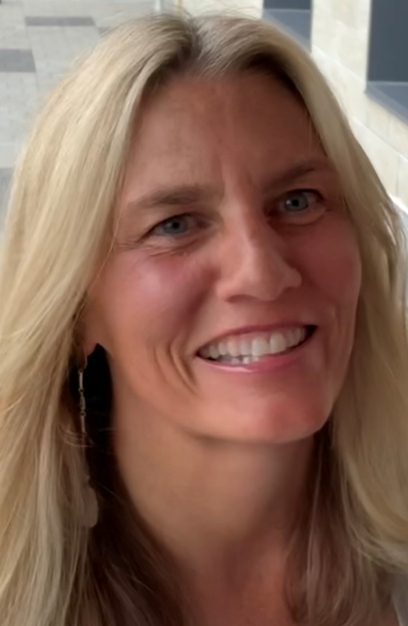 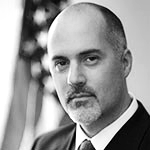 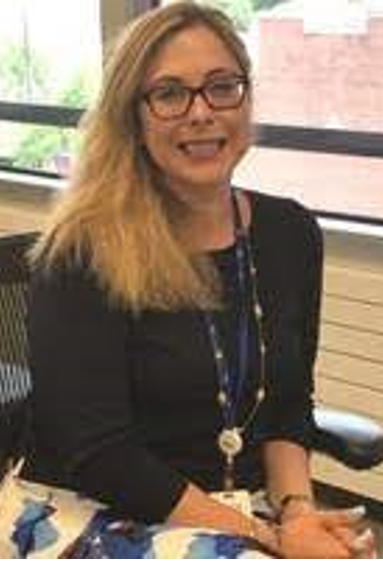 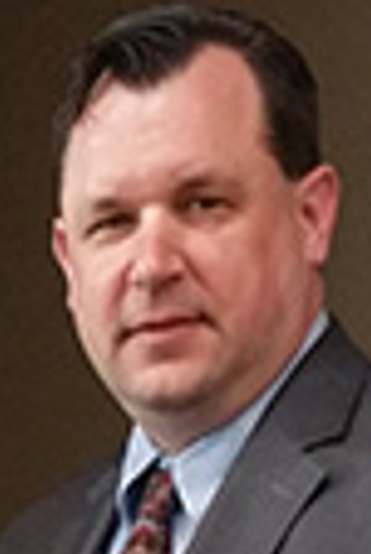 Erv Koehler
GSA FAS Assistant Commissioner (AC)
Customer and 
Stakeholder Engagement
(CASE)
Jennifer Krook
GSA FAS Region 9
CASE Director (Acting)
Mark Carico
GSA FAS CASE
Navy/USMC
National Account Manager (NAM)
Kathleen Carroll
GSA FAS CASE
Navy/USMC
National Account Manager (NAM)
Industry Panel Session - 12:30 AM to 1:15 PM ET
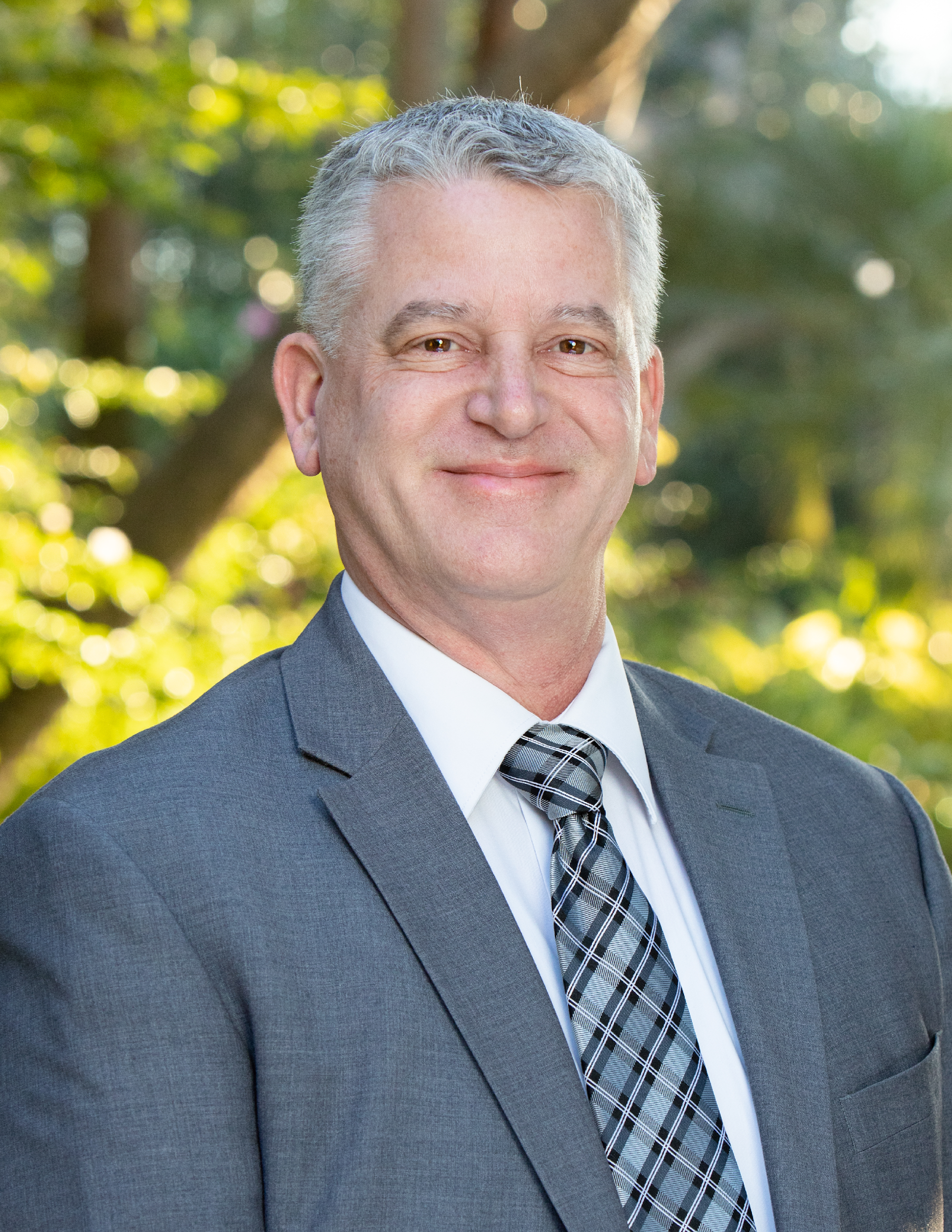 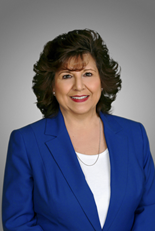 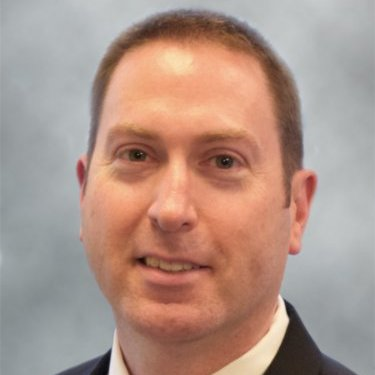 Kyle Cormack
Director, IDIQ Capture & Services
Serco
Fran Litten
VP, Business Development
Immersion Consulting
Keith Harvey
Director
TACG
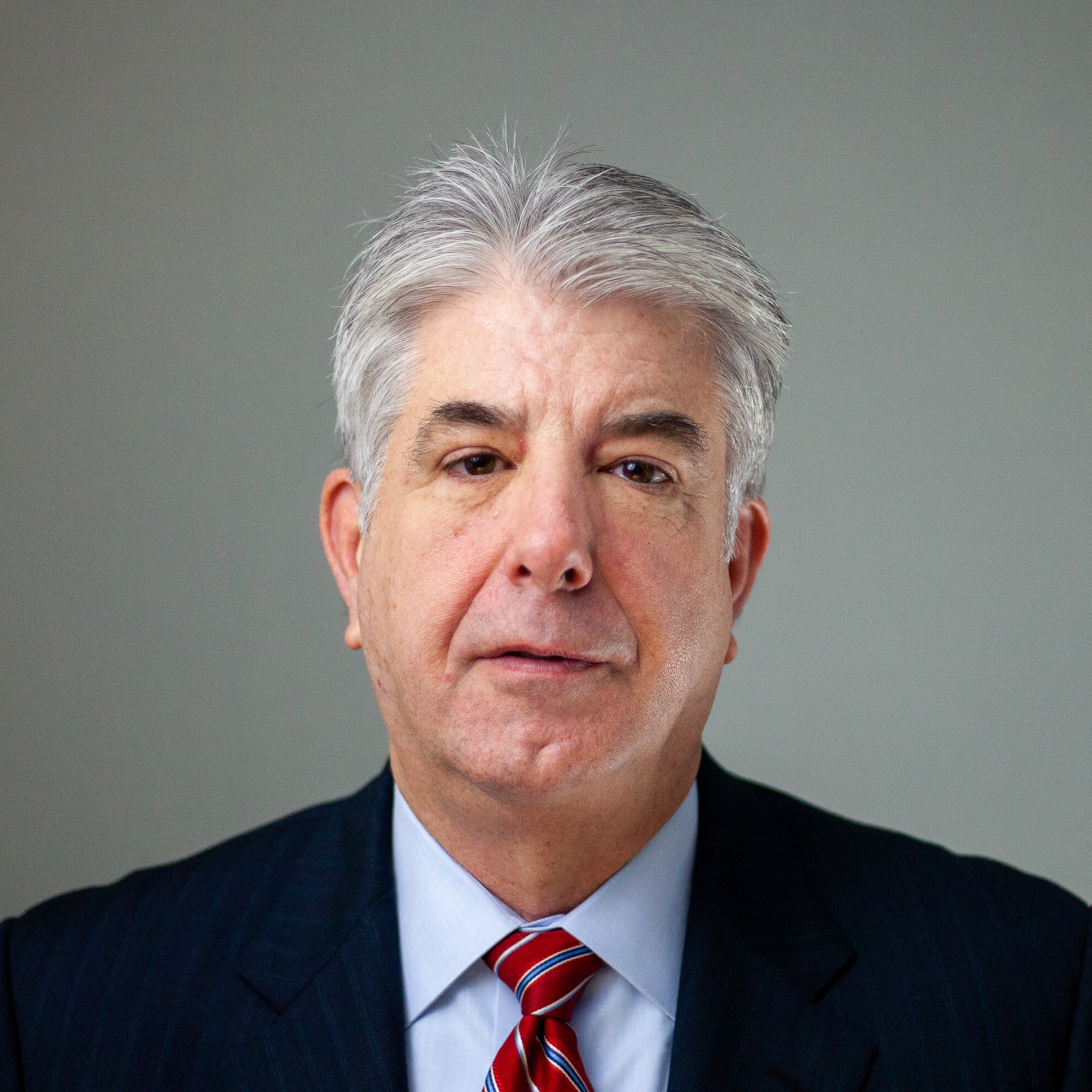 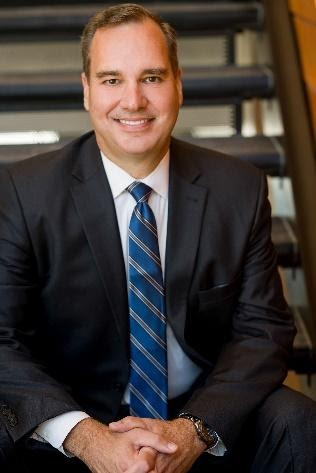 Arthur Mahony
President, Federal Programs
Manager, Navy Programs
The McHenry Management Group, Inc.
Mark Honecker
President, ITA Global Security
ITA International, LLC
Break / Rotation - 1:15 PM to 1:25 PM ET
Take 10 . . .
Breakout Room Rotations - 1:25 to 2:40 PM ET
Use Separate Unique Link Provided in eMail Confirmation
Note: 5 Minute Transition Between Each 15 Minute Breakout Session
Closing Remarks - 2:40 to 3:00 PM ET
Return to Original Link Provided in eMail Confirmation
Logistics Responding to All Questions Submitted via Chat During Panel Discussions/Breakout Rooms
Logistics Providing Presentations/Information from Breakout Sessions
Resources
GSA FAS Region 9: gsa.gov/r9
CASE: https://go.usa.gov/xHZvT
APPs Overview: https://go.usa.gov/xHZvb
MRAS: https://go.usa.gov/xHZvj
Locate a CSD: https://go.usa.gov/xHZfJ
GSA FAS R9 Assisted Acquisition Services: website
Thank you for attending!